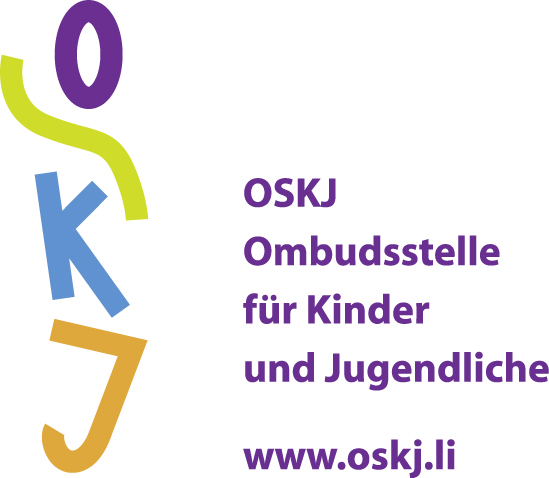 im 
   Verein für Menschenrechte
    in Liechtenstein
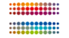 [Speaker Notes: Inhalte:
OSKJ kurz vorstellen und auf die
Situation der Kinderrechte im FL – Errungenschaften und Herausforderungen - eingehen


OSKJ: 

Gibt es seit 1.1.2010
Sie hat den gesetzlichen Auftrag,
Anlauf – und Beschwerdestelle für Ki Ju im FL zu führen
Umsetzung der KRK  zu überwachen

Seit Jan 2017 gehört die OSKJ zum VMR, der am 10.Dez.2016 gegründet wurde,]
Evaluation Kindschaftsrechtder AG Obsorge
AG Obsorge 2021 – 2023
Mitglieder: Kinder- und Jugenddienst ASD, Rechtsanwaltskammer, Infra, Verein für Männerfragen, Eltern Kind Forum, Verein für Mediation, Verein für Betreutes Wohnen, Berufsverband der Psychologen, Ombudsstelle für Kinder und Jugendliche,  beratend: Pflegschaftsgericht
[Speaker Notes: (Wir wissen, dass die Kinderrechtskonvention von 1989 deshalb geschaffen wurde, weil junge Menschen zu ihrem Schutz und ihrer Förderung besondere Rechte benötigen. 

Kinder und Jugendliche können manchmal ganz schön laut und fordernd sein. Und jetzt berufen sie sich auch noch auf ihre Rechte? – Die sollen sich erst einmal benehmen und an die Regeln halten!   Dann kann man ja schauen, welche Wünsche und Forderungen man ihnen erfüllen will.

 …. denkt sich vielleicht manche gestresste erziehende Person…. 

So läuft das aber nicht – gemäss KRK gelten für alle Kinder die gleichen Rechte, ob sie nun angepasst sind, oder wild. Ob sie ihre Pflichten erfüllen oder nicht, aus einer guten Familie kommen oder nicht etc. …. ALLE haben die gleichen Rechte – z.B. haben sie das Recht , ernstgenommen und gehört zu werden.  …. Abgesehen von der KRK:

Vielleicht haben Sie auch schon die Erfahrung gemacht, dass es sich lohnt, Kindern auf Augenhöhe zu begegnen und ihnen ihre Rechte zuzugestehen. Wenn Kinder gehört und mit einbezogen werden, bringt das viele Vorteile für‘s Zusammenleben mit ihnen und fördert die Entwicklung der jungen Menschen zu Bürgern, die sich einbringen und Verantwortung übernehmen.]
Evaluation Kindschaftsrecht Empfehlungen der AG Obsorge
6 Sitzungen
8 Themen
6 Empfehlungen
Präsentation der Empfehlungen im MfG (16.8.22) und AJU (25.10.22)
[Speaker Notes: Die Konvention über die Rechte des Kindes wurde am 20.11.1989 von der Generalversammlung der Vereinten Nationen verabschiedet. Liechtenstein hat die UNKRK 1995 ratifiziert. ( Mit dem Beitritt verpflichten sich die Staaten, die in 54 Artikeln angelegte KRK zu achten, zu schützen und zu gewährleisten und sie in nationales Recht überzuführen.)

Das Übereinkommen über die Rechte des Kindes hat die Sicht auf die Kinder weltweit verändert, indem sie die Kindheit als geschützten Lebensraum definiert. Kinder werden seither als eigenständige Individuen mit eigenen Rechten und als Teil der Familie und der Gesellschaft angesehen. Es wird ihnen eine eigene Meinung zugestanden, die sie auch äussern dürfen. 

(Mittlerweile wurde die KRK von allen Mitgliedsstaaten der UNO ratifiziert, mit Ausnahme der USA.

Im 54 Artikeln befasst sich die UNKRK mit den Rechten von Menschen von 0-18 Jahren sowie mit den Aufgaben von Familie, Gesellschaft und Staat gegenüber Kindern und Jugendlichen. An vielen Stellen wird die zentrale Rolle der Eltern und der Familie für die Entwicklung und Erziehung der Kinder betont.)]
1. Elternberatung
Einführung einer verpflichtenden Elternberatung im Vorfeld der gerichtlichen Trennung/Scheidung sowie einer bei Bedarf angeordneten Elternberatung im Laufe des Verfahrens.  
Gemäss Österreicher Modell (AussStrG § 95 und § 107) mit spezifischen Anpassungen an Liechtenstein.
[Speaker Notes: Überblick über die Inhalte der KRK -  „Haus der KR“

Dach besteht aus zwei Grundsätzen
Vorrang des Kindeswohls In der Gesetzgebung, Verwaltung und Rechtsprechung, bei politischen und gesellschaftlichen Entscheidungen müssen die Interessen und Belange von Kindern vorrangig berücksichtigt werden. Zudem muss systematisch geprüft werden, wie sich Entscheidungen auf Kinder auswirken. (Art. 3)

Und Chancengerechtigkeit – Der Staat muss sicherstellen, dass Kinder vor jeder Form der Diskriminierung und Bestrafung geschützt werden. Sie dürfen nicht aufgrund des Geschlechts, aufgrund einer Behinderung, wegen ihrer Staatsbürgerschaft oder Abstammung benachteiligt werden. (Art. 2)


Drei Säulen - Drei Rechtskategorien
1. Schutzrechte                                                                                                                                                  Schutz vor jeglicher Gewalt, vor Verwahrlosung, sexualisierter Gewalt und Ausbeutung jeder Art . 
2. Rechte zur Förderung und Entwicklung                                                                                                             Die Staaten müssen die Grundbedürfnisse der Kinder decken und für Gesundheit und Bildung sorgen. 
3. Beteiligungsrechte                                                                                                                                             Kinder haben bürgerliche und politische Rechte. Die Staaten müssen dafür sorgen, dass Kinder freien Zugang zu für sie verständlichen Informationen haben. Die Beteiligungsreche sichern Kindern zudem Meinungs-, Gedanken-, Gewissens- und Religionsfreiheit zu.

Kinderrechte sind unteilbar, d.h. jedes Recht ist gleichermassen wichtig.]
Elternberatung
Ziele:
Eltern für die Bedürfnisse der Kinder sensibilisieren
Konflikte frühzeitig erkennen
Hochstrittigen Verfahren, Entfremdung der Kinder zu einem Elternteil vorbeugen
[Speaker Notes: Überblick über die Inhalte der KRK -  „Haus der KR“

Dach besteht aus zwei Grundsätzen
Vorrang des Kindeswohls In der Gesetzgebung, Verwaltung und Rechtsprechung, bei politischen und gesellschaftlichen Entscheidungen müssen die Interessen und Belange von Kindern vorrangig berücksichtigt werden. Zudem muss systematisch geprüft werden, wie sich Entscheidungen auf Kinder auswirken. (Art. 3)

Und Chancengerechtigkeit – Der Staat muss sicherstellen, dass Kinder vor jeder Form der Diskriminierung und Bestrafung geschützt werden. Sie dürfen nicht aufgrund des Geschlechts, aufgrund einer Behinderung, wegen ihrer Staatsbürgerschaft oder Abstammung benachteiligt werden. (Art. 2)


Drei Säulen - Drei Rechtskategorien
1. Schutzrechte                                                                                                                                                  Schutz vor jeglicher Gewalt, vor Verwahrlosung, sexualisierter Gewalt und Ausbeutung jeder Art . 
2. Rechte zur Förderung und Entwicklung                                                                                                             Die Staaten müssen die Grundbedürfnisse der Kinder decken und für Gesundheit und Bildung sorgen. 
3. Beteiligungsrechte                                                                                                                                             Kinder haben bürgerliche und politische Rechte. Die Staaten müssen dafür sorgen, dass Kinder freien Zugang zu für sie verständlichen Informationen haben. Die Beteiligungsreche sichern Kindern zudem Meinungs-, Gedanken-, Gewissens- und Religionsfreiheit zu.

Kinderrechte sind unteilbar, d.h. jedes Recht ist gleichermassen wichtig.]
verpflichtende Elternberatung
Grundsätzlich in allen Trennungs- und Scheidungsverfahren, in denen Kinder betroffen sind, sowie in Unterhalts- und Kontaktrechtsverfahren
Erstgespräch mit einer qualifizierten Beratungsperson zu Beginn eines Verfahrens.
Ausnahme: Verfahren bei Scheidung auf Klage (angeordnete Elternberatung)
[Speaker Notes: Überblick über die Inhalte der KRK -  „Haus der KR“

Dach besteht aus zwei Grundsätzen
Vorrang des Kindeswohls In der Gesetzgebung, Verwaltung und Rechtsprechung, bei politischen und gesellschaftlichen Entscheidungen müssen die Interessen und Belange von Kindern vorrangig berücksichtigt werden. Zudem muss systematisch geprüft werden, wie sich Entscheidungen auf Kinder auswirken. (Art. 3)

Und Chancengerechtigkeit – Der Staat muss sicherstellen, dass Kinder vor jeder Form der Diskriminierung und Bestrafung geschützt werden. Sie dürfen nicht aufgrund des Geschlechts, aufgrund einer Behinderung, wegen ihrer Staatsbürgerschaft oder Abstammung benachteiligt werden. (Art. 2)


Drei Säulen - Drei Rechtskategorien
1. Schutzrechte                                                                                                                                                  Schutz vor jeglicher Gewalt, vor Verwahrlosung, sexualisierter Gewalt und Ausbeutung jeder Art . 
2. Rechte zur Förderung und Entwicklung                                                                                                             Die Staaten müssen die Grundbedürfnisse der Kinder decken und für Gesundheit und Bildung sorgen. 
3. Beteiligungsrechte                                                                                                                                             Kinder haben bürgerliche und politische Rechte. Die Staaten müssen dafür sorgen, dass Kinder freien Zugang zu für sie verständlichen Informationen haben. Die Beteiligungsreche sichern Kindern zudem Meinungs-, Gedanken-, Gewissens- und Religionsfreiheit zu.

Kinderrechte sind unteilbar, d.h. jedes Recht ist gleichermassen wichtig.]
angeordnete Elternberatung
Zusätzlich zur bereits bestehenden Möglichkeit einer gerichtlich angeordneten Mediation im Laufe eines Verfahrens: angeordnete Elternberatung (Familien-, Eltern-  oder Erziehungsberatung gemäss §107 AussStrG A) 
Gericht kann das indizierte Beratungsmodul anordnen
[Speaker Notes: Überblick über die Inhalte der KRK -  „Haus der KR“

Dach besteht aus zwei Grundsätzen
Vorrang des Kindeswohls In der Gesetzgebung, Verwaltung und Rechtsprechung, bei politischen und gesellschaftlichen Entscheidungen müssen die Interessen und Belange von Kindern vorrangig berücksichtigt werden. Zudem muss systematisch geprüft werden, wie sich Entscheidungen auf Kinder auswirken. (Art. 3)

Und Chancengerechtigkeit – Der Staat muss sicherstellen, dass Kinder vor jeder Form der Diskriminierung und Bestrafung geschützt werden. Sie dürfen nicht aufgrund des Geschlechts, aufgrund einer Behinderung, wegen ihrer Staatsbürgerschaft oder Abstammung benachteiligt werden. (Art. 2)


Drei Säulen - Drei Rechtskategorien
1. Schutzrechte                                                                                                                                                  Schutz vor jeglicher Gewalt, vor Verwahrlosung, sexualisierter Gewalt und Ausbeutung jeder Art . 
2. Rechte zur Förderung und Entwicklung                                                                                                             Die Staaten müssen die Grundbedürfnisse der Kinder decken und für Gesundheit und Bildung sorgen. 
3. Beteiligungsrechte                                                                                                                                             Kinder haben bürgerliche und politische Rechte. Die Staaten müssen dafür sorgen, dass Kinder freien Zugang zu für sie verständlichen Informationen haben. Die Beteiligungsreche sichern Kindern zudem Meinungs-, Gedanken-, Gewissens- und Religionsfreiheit zu.

Kinderrechte sind unteilbar, d.h. jedes Recht ist gleichermassen wichtig.]
Elternberatung
ausserhalb KJD angesiedelt
Liste qualifizierter Beratungspersonen
Berater:innen: Pädagogik, Sozialpädagogik, Psychologie z.B. SPF, EKF, BPL etc.
[Speaker Notes: Überblick über die Inhalte der KRK -  „Haus der KR“

Dach besteht aus zwei Grundsätzen
Vorrang des Kindeswohls In der Gesetzgebung, Verwaltung und Rechtsprechung, bei politischen und gesellschaftlichen Entscheidungen müssen die Interessen und Belange von Kindern vorrangig berücksichtigt werden. Zudem muss systematisch geprüft werden, wie sich Entscheidungen auf Kinder auswirken. (Art. 3)

Und Chancengerechtigkeit – Der Staat muss sicherstellen, dass Kinder vor jeder Form der Diskriminierung und Bestrafung geschützt werden. Sie dürfen nicht aufgrund des Geschlechts, aufgrund einer Behinderung, wegen ihrer Staatsbürgerschaft oder Abstammung benachteiligt werden. (Art. 2)


Drei Säulen - Drei Rechtskategorien
1. Schutzrechte                                                                                                                                                  Schutz vor jeglicher Gewalt, vor Verwahrlosung, sexualisierter Gewalt und Ausbeutung jeder Art . 
2. Rechte zur Förderung und Entwicklung                                                                                                             Die Staaten müssen die Grundbedürfnisse der Kinder decken und für Gesundheit und Bildung sorgen. 
3. Beteiligungsrechte                                                                                                                                             Kinder haben bürgerliche und politische Rechte. Die Staaten müssen dafür sorgen, dass Kinder freien Zugang zu für sie verständlichen Informationen haben. Die Beteiligungsreche sichern Kindern zudem Meinungs-, Gedanken-, Gewissens- und Religionsfreiheit zu.

Kinderrechte sind unteilbar, d.h. jedes Recht ist gleichermassen wichtig.]
2. Aufstockung Ressourcen KJD
Um Entfremdung und Eskalation von Konflikten vorzubeugen: zeitnahe Massnahmen /Interventionen und zügige Abwicklung der Verfahren!
Entlastung des Gerichts durch Übernahme weiterer Aufgaben durch den KJD nach dem Modell der „Familiengerichtshilfe“
Dazu Strukturen KJD im Austausch mit Familiengerichtshilfe Vorarlberg evaluieren.
Ressourcen im KJD des ASD  aufstocken
[Speaker Notes: Überblick über die Inhalte der KRK -  „Haus der KR“

Dach besteht aus zwei Grundsätzen
Vorrang des Kindeswohls In der Gesetzgebung, Verwaltung und Rechtsprechung, bei politischen und gesellschaftlichen Entscheidungen müssen die Interessen und Belange von Kindern vorrangig berücksichtigt werden. Zudem muss systematisch geprüft werden, wie sich Entscheidungen auf Kinder auswirken. (Art. 3)

Und Chancengerechtigkeit – Der Staat muss sicherstellen, dass Kinder vor jeder Form der Diskriminierung und Bestrafung geschützt werden. Sie dürfen nicht aufgrund des Geschlechts, aufgrund einer Behinderung, wegen ihrer Staatsbürgerschaft oder Abstammung benachteiligt werden. (Art. 2)


Drei Säulen - Drei Rechtskategorien
1. Schutzrechte                                                                                                                                                  Schutz vor jeglicher Gewalt, vor Verwahrlosung, sexualisierter Gewalt und Ausbeutung jeder Art . 
2. Rechte zur Förderung und Entwicklung                                                                                                             Die Staaten müssen die Grundbedürfnisse der Kinder decken und für Gesundheit und Bildung sorgen. 
3. Beteiligungsrechte                                                                                                                                             Kinder haben bürgerliche und politische Rechte. Die Staaten müssen dafür sorgen, dass Kinder freien Zugang zu für sie verständlichen Informationen haben. Die Beteiligungsreche sichern Kindern zudem Meinungs-, Gedanken-, Gewissens- und Religionsfreiheit zu.

Kinderrechte sind unteilbar, d.h. jedes Recht ist gleichermassen wichtig.]
3. Obsorgeregelung für nicht verheiratete Paare
Heutige Praxis: 
Pflegschaftsgericht verlangt vom KJD eine schriftliche Stellungnahme, d.h. KJD muss Abklärungen treffen
Vereinfachung des Prozesses:
Anstatt Abklärungsgespräch im KJD müssen Eltern lediglich ein Formular ausfüllen
Änderung der Praxis des Pflegschaftsgerichts (Art. 106 AussStrG ist eine Kann-Bestimmung)
[Speaker Notes: Überblick über die Inhalte der KRK -  „Haus der KR“

Dach besteht aus zwei Grundsätzen
Vorrang des Kindeswohls In der Gesetzgebung, Verwaltung und Rechtsprechung, bei politischen und gesellschaftlichen Entscheidungen müssen die Interessen und Belange von Kindern vorrangig berücksichtigt werden. Zudem muss systematisch geprüft werden, wie sich Entscheidungen auf Kinder auswirken. (Art. 3)

Und Chancengerechtigkeit – Der Staat muss sicherstellen, dass Kinder vor jeder Form der Diskriminierung und Bestrafung geschützt werden. Sie dürfen nicht aufgrund des Geschlechts, aufgrund einer Behinderung, wegen ihrer Staatsbürgerschaft oder Abstammung benachteiligt werden. (Art. 2)


Drei Säulen - Drei Rechtskategorien
1. Schutzrechte                                                                                                                                                  Schutz vor jeglicher Gewalt, vor Verwahrlosung, sexualisierter Gewalt und Ausbeutung jeder Art . 
2. Rechte zur Förderung und Entwicklung                                                                                                             Die Staaten müssen die Grundbedürfnisse der Kinder decken und für Gesundheit und Bildung sorgen. 
3. Beteiligungsrechte                                                                                                                                             Kinder haben bürgerliche und politische Rechte. Die Staaten müssen dafür sorgen, dass Kinder freien Zugang zu für sie verständlichen Informationen haben. Die Beteiligungsreche sichern Kindern zudem Meinungs-, Gedanken-, Gewissens- und Religionsfreiheit zu.

Kinderrechte sind unteilbar, d.h. jedes Recht ist gleichermassen wichtig.]
4. Gleichbehandlung bei Auszahlung der Alleinerziehendenzulage
Bei verheirateten Alleinerziehenden wird für die Auszahlung der Zulage nicht auf die faktische Trennung abgestellt, wie das bei den unverheirateten der Fall ist. Es wird bei diesen vorausgesetzt, dass eine gerichtliche Trennung erfolgt ist.
Ungleichbehandlung aufheben oder zumindest rückwirkende Auszahlung ab dem Trennungszeitpunkt.
[Speaker Notes: Überblick über die Inhalte der KRK -  „Haus der KR“

Dach besteht aus zwei Grundsätzen
Vorrang des Kindeswohls In der Gesetzgebung, Verwaltung und Rechtsprechung, bei politischen und gesellschaftlichen Entscheidungen müssen die Interessen und Belange von Kindern vorrangig berücksichtigt werden. Zudem muss systematisch geprüft werden, wie sich Entscheidungen auf Kinder auswirken. (Art. 3)

Und Chancengerechtigkeit – Der Staat muss sicherstellen, dass Kinder vor jeder Form der Diskriminierung und Bestrafung geschützt werden. Sie dürfen nicht aufgrund des Geschlechts, aufgrund einer Behinderung, wegen ihrer Staatsbürgerschaft oder Abstammung benachteiligt werden. (Art. 2)


Drei Säulen - Drei Rechtskategorien
1. Schutzrechte                                                                                                                                                  Schutz vor jeglicher Gewalt, vor Verwahrlosung, sexualisierter Gewalt und Ausbeutung jeder Art . 
2. Rechte zur Förderung und Entwicklung                                                                                                             Die Staaten müssen die Grundbedürfnisse der Kinder decken und für Gesundheit und Bildung sorgen. 
3. Beteiligungsrechte                                                                                                                                             Kinder haben bürgerliche und politische Rechte. Die Staaten müssen dafür sorgen, dass Kinder freien Zugang zu für sie verständlichen Informationen haben. Die Beteiligungsreche sichern Kindern zudem Meinungs-, Gedanken-, Gewissens- und Religionsfreiheit zu.

Kinderrechte sind unteilbar, d.h. jedes Recht ist gleichermassen wichtig.]
5. Einführung einer Rechtsvertretung für das Kind (Kinderbeistand)
Einführung einer zusätzlichen Struktur/Instanz, welche die Stimme des Kindes vertritt.
Schweizer Modell für den Kinderbeistand: Juristin/Jurist oder eine „in rechtlichen Fragen erfahrene Person“. Kann Anträge stellen und Rechtsmittel einlegen
Wissens-Transfer durch Kinderanwaltschaft Schweiz www.kinderanwaltschaft.ch
[Speaker Notes: Überblick über die Inhalte der KRK -  „Haus der KR“

Dach besteht aus zwei Grundsätzen
Vorrang des Kindeswohls In der Gesetzgebung, Verwaltung und Rechtsprechung, bei politischen und gesellschaftlichen Entscheidungen müssen die Interessen und Belange von Kindern vorrangig berücksichtigt werden. Zudem muss systematisch geprüft werden, wie sich Entscheidungen auf Kinder auswirken. (Art. 3)

Und Chancengerechtigkeit – Der Staat muss sicherstellen, dass Kinder vor jeder Form der Diskriminierung und Bestrafung geschützt werden. Sie dürfen nicht aufgrund des Geschlechts, aufgrund einer Behinderung, wegen ihrer Staatsbürgerschaft oder Abstammung benachteiligt werden. (Art. 2)


Drei Säulen - Drei Rechtskategorien
1. Schutzrechte                                                                                                                                                  Schutz vor jeglicher Gewalt, vor Verwahrlosung, sexualisierter Gewalt und Ausbeutung jeder Art . 
2. Rechte zur Förderung und Entwicklung                                                                                                             Die Staaten müssen die Grundbedürfnisse der Kinder decken und für Gesundheit und Bildung sorgen. 
3. Beteiligungsrechte                                                                                                                                             Kinder haben bürgerliche und politische Rechte. Die Staaten müssen dafür sorgen, dass Kinder freien Zugang zu für sie verständlichen Informationen haben. Die Beteiligungsreche sichern Kindern zudem Meinungs-, Gedanken-, Gewissens- und Religionsfreiheit zu.

Kinderrechte sind unteilbar, d.h. jedes Recht ist gleichermassen wichtig.]
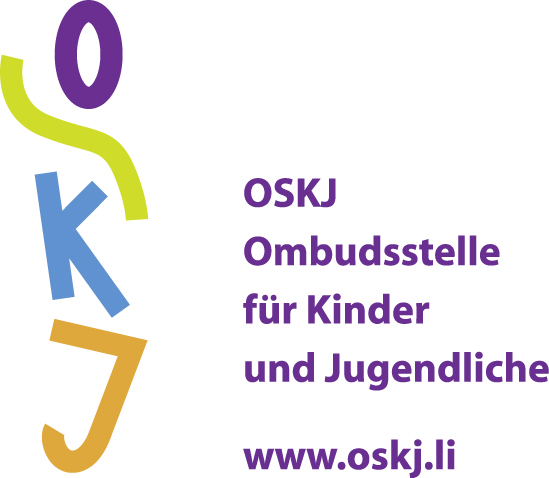 im 
   Verein für Menschenrechte
    in Liechtenstein
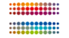 [Speaker Notes: Inhalte:
OSKJ kurz vorstellen und auf die
Situation der Kinderrechte im FL – Errungenschaften und Herausforderungen - eingehen


OSKJ: 

Gibt es seit 1.1.2010
Sie hat den gesetzlichen Auftrag,
Anlauf – und Beschwerdestelle für Ki Ju im FL zu führen
Umsetzung der KRK  zu überwachen

Seit Jan 2017 gehört die OSKJ zum VMR, der am 10.Dez.2016 gegründet wurde,]